Public Service Announcement
Multicultural Literature 2017
Do you remember these?
http://www.youtube.com/watch?v=3FtNm9CgA6U
http://www.themoreyouknow.com/
Mommie. Dearest video clip
https://www.youtube.com/watch?v=e0ksk_ko_6g
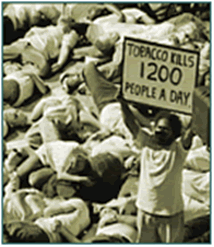 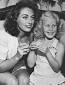 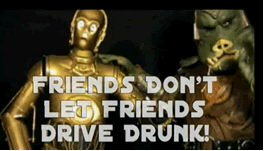 What is a PSA?
A PSA is a Public Service Announcement.
They are messages that are circulated by the media without charge, to raise awareness or change public attitudes and behavior towards a social issue.
The main purpose is to educate the public about an issue such as obesity or even gangs.
Usually fall in to one of these categories:
Humanitarian:  Feed the Children, Red Cross, Foster Parenting
Environmental:  recycling, saving energy
Government:  Health, safety, sports/leisure services
Today, businesses and individuals give $10 billion annually for free Public Service Announcements.
http://www.adweek.com/creativity/salvation-armys-clever-facebook-360-photos-show-poverty-lurking-just-out-view-174789/
Here are 5 characteristics of an effective PSA:
Persuasive
Entertaining
Based on facts
Has a clear and realistic message
Uses concise language – to the point
Steps in Creating a PSA:
1.  Choose a topic
2.  Research
3.  Be dynamic
4.  Use emotion
5.  Develop  a Slogan
6.  Offer Advice 
(You are not selling anything.)
Use the following resources to complete your PSA:  Child Abuse
www.helpguide.org/articles/abuse
www.choa.org
www.aacap.org
www.gpb.org
www.cdc.gov
www.acacamps.org
1.  What is Child Abuse?
Child abuse is defined by the CAPTA* of 2010 as:
“any recent act (or failure to act) on the part of a parent or caretaker which results in death, serious physical or emotional harm, sexual abuse or exploitation; or an act (or failure to act )which presents an imminent risk of serious harm.”

[CAPTA is the Federal Child Abuse Prevention and Treatment Act of 2010]
How is abuse different from discipline?
Parents and caregivers may use punishment to teach the child what is appropriate and inappropriate behavior. The goal is to guide the child in the right direction
Discipline become excessive (abuse) if :
The child is physically injured, including broken skin, swelling or a situation that requires medical attention
The action is inappropriate for the child’s age
The caretaker loses control of the situation
The action results in unreasonable demands or expectations for the child
Punishment is meant to instill fear rather than to educate the child
List the different types of child abuse?
Most states recognize these five major types of child abuse:
Physical abuse-non-accidental physical injury that occurs as a result of punching, beating, kicking, biting, shaking, throwing, stabbing, choking, hitting, burning, or otherwise harming a child by a person who has responsibility for that child.
Neglect – failure of a parent or guardian to provide for   a child’s basic needs:  food, shelter, medical, educational, emotional needs or lack of supervision.  Abandonment may be a part of neglect, when parents fail to maintain contact or support.
Sexual abuse- including exploitation through prostitution or pornography
Emotional abuse – (also known as Psychological abuse) – actions that impact the child’s emotional development or self-worth, such as constant criticism, threats, or rejection.
Substance Abuse – includes prenatal harm due to the mother’s use of drugs, manufacture of meth in the presence of a child, selling or giving drugs or alcohol to a child, and use of a controlled substance by a caregiver
Ways to Recognize Child Abuse
Unexplained burns, bites, bruises, broken bones, or black eyes
Seems frightened of the parents or cries when it is time to go home
Is frequently absent from school
Begs or steals food or money from classmates
Lacks needed medical or dental care
Is consistently dirty and has severe body odor
Abuses alcohol or other drugs
States that there is no one at home to provide care.